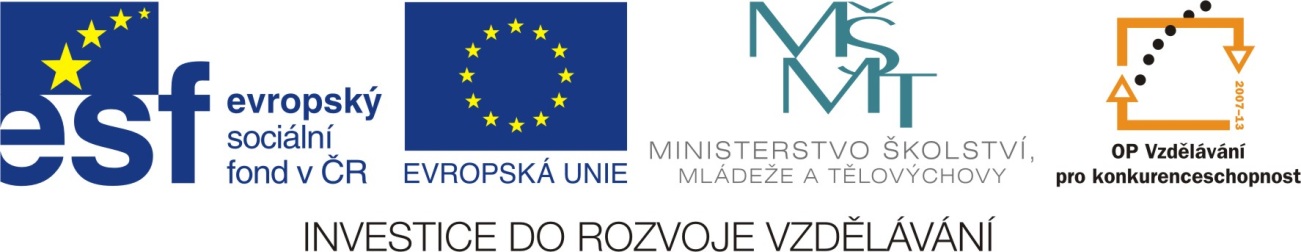 Anotace a citace
Procvičování učiva dělení se zbytkem ve slovních úlohách
Vhodné zadávat i jako domácí úkoly
Žáci si procvičí dané učivo na praktických úlohách.
Jednotlivá zadání lze vytisknou pro samostatnou práci nebo jako zadání DÚ
Sbírka úloh z matematiky pro 2. a 3. ročník základní školy
Doc. PhDr. Jiří Divíšek, Csc., PhDr. Ĺudovít Bálint, Csc., Marie Jarošová
Prometheus, Praha, 1995
Učebnice Matematiky pro 3. ročník, 3. díl
Autoři: RNDr. Růžena Blažková, Csc.; RNDr. Milena Vaňurová, Csc.; 
RNDr. Květoslava Matoušková, Csc.; Hana Staudková
Vydáno v nakladatelství Alter v roce 2006
1. Z oblasti geometrie
Narýsovaná úsečka má délku 12 cm. 
Na kolik úseček dlouhých 5 cm ji můžeme rozdělit?
Jak dlouhá úsečka zbyde?
12 : 5 = 2 (zbytek 2)

Danou úsečku rozdělíme na 2 úsečky délky 5 cm a ještě zbyde úsečka dlouhá 2 cm.
2.V autoservisu
V autoservisu kontrolovali brzdy osobních automobilů. Do 9 hodin provedli kontrolu na 23 kolech.
Na kolika autech zkontrolovali všechna kola?
Kolik kol zkontrolovali na dalším autě?
Jistě víš, že auto má 4 kola.

23 : 4 = 5 (zbytek 3)

Zkontrolovali 5 aut.
U dalšího auta stihli zkontrolovat jen 3 kola.
3.Na poště
Jeden los stojí 10 Kč. 
Kolik nejvíc takových losů si může tatínek koupit za 26 Kč?
Kolik mu ještě zůstane korun?
26 : 10 = 2 (zbytek 6)

Tatínek si může koupit nejvýše 2 losy.
Vrátí mu 6 Kč.
4. Oprava chodníku
Dělníci opravovali chodník. Každý den opravili 9 m chodníku.
Za kolik dní byli s prací hotovi, když byl chodník dlouhý 84 m?
84 : 9 = 9 (zbytek 3)

Pozor: pracovali 10 dní!

Prvních 9 dní splnili normu a desátý den dokončili zbylé 3 m.
5. U krejčího
K ušití jednoho kabátu jsou zapotřebí 4 metry látky.
Kolik kabátů se ušije z 27 m látky?
27 : 4 = 6 (zbytek 1)

Ušije se 6 kabátů a ještě zbyde 1 m látky.
6. kamarádi
Jirka měl 14 kuliček. Rozdával je třem kamarádům tak, aby dostali všichni stejně.
Jaký největší počet kuliček mohl dostat každý z nich?
Zbyly Jirkovi nějaké kuličky?
14 : 3 = 4 (zbytek 2)

Každý kamarád dostal 4 kuličky.
Jirkovi zbyly 2 kuličky.
Zadání k vytištění:
1. Narýsovaná úsečka má délku 12 cm. 
Na kolik úseček dlouhých 5 cm ji můžeme rozdělit?
Jak dlouhá úsečka zbyde?
2. V autoservisu kontrolovali brzdy osobních automobilů. Do 9 hodin provedli kontrolu na 23 kolech.
Na kolika autech zkontrolovali všechna kola?
Kolik kol zkontrolovali na dalším autě?
3. Jeden los stojí 10 Kč. 
Kolik nejvíc takových losů si může tatínek koupit za 26 Kč?
Kolik mu ještě zůstane korun?
4. Dělníci opravovali chodník. Každý den opravili 9 m chodníku.
Za kolik dní byli s prací hotovi, když byl chodník dlouhý 84 m?
5. K ušití jednoho kabátu jsou zapotřebí 4 metry látky.
Kolik kabátů se ušije z 27 m látky?
6. Jirka měl 14 kuliček. Rozdával je třem kamarádům tak, aby dostali všichni stejně.
Jaký největší počet kuliček mohl dostat každý z nich?
Zbyly Jirkovi nějaké kuličky?